Površine četverokuta
A négyszögek területe
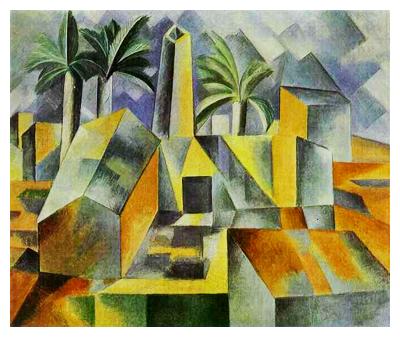 Pablo Picasso:
The Factory at Horta de Ebro
1909.
Rađeno 
uz dozvolu i prema Power Point prezentaciji 
Jelene Volarov  i
Antonije Horvatek
Matematika na dlanu
http://www.antonija-horvatek.from.hr/

Prevela na mađarski i uredila:
Irena Mezei-Belovai
U Zrenjaninu, 16.8.2016.
Objavljeno: 
travanj 2021.
Készült  
Jelena Volarov és
Antonija Horvatek
engedélyével, a Power Point prezentációja alapján.
Matematika na dlanu
http://www.antonija-horvatek.from.hr/

Magyarra fordította és szerkesztette:
Mezei-Belovai Irén
Nagybecskerek, 2016.08.16.
Közzétéve: 
2021 áprilisában
A négyszögek területének tanulmányozása közben megismerkedhettek néhány híres festővel, kiknek alkotásai geometriai formákból épülnek fel.
 
Ezek a művészeti alkotások a kubizmus idején jöttek létre. Az irányzat úttörői Pablo Picasso (spanyol, 1881-1973) és Georges Braque (francia, 1882-1963) voltak.
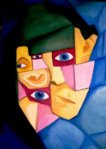 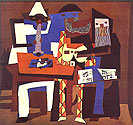 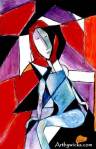 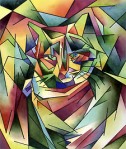 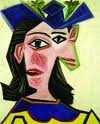 A kubizmus avantgard művészeti irányzat, amely jelentősen hozzájárult az  absztrakt művészeti stílus kialakulásához.
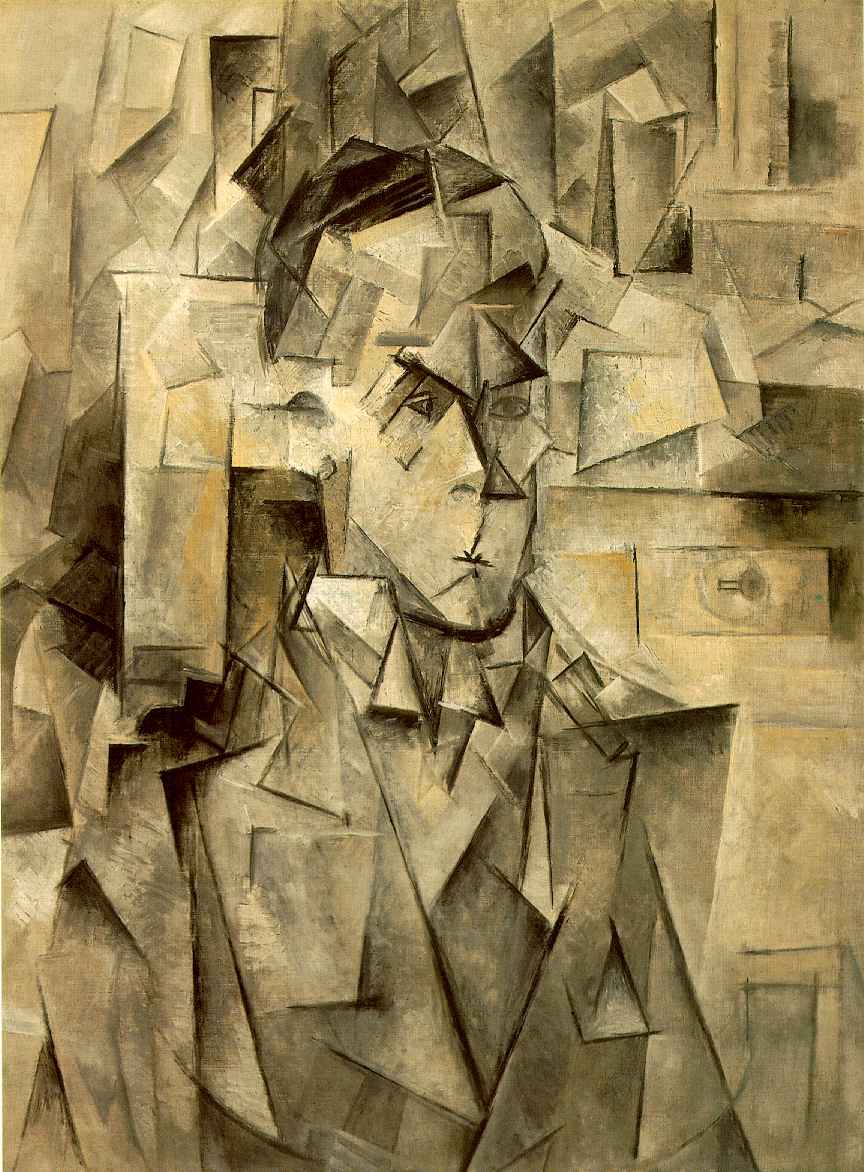 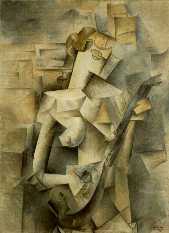 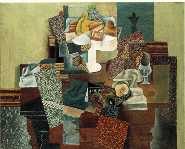 Picasso
Still-life with Fruit-dish on a Table
1910.
Picasso 
Girl with mandolin
1910.
Picasso
William Uhde
1910.
Absztrakt (latin eredetű szó)
elvont; elméleti; gondolati ; a konkrét ellentéte
a matematikában: absztrakt számok a nevezetlen (mértékegység nélküli) számok
a művészetben : az absztrakt művészet oly mértékben elvonatkoztat a látványtól, hogy az már alig felismerhető. A formaelemek a vonal, a forma, a mozgás vagy a szín vált a műalkotás központi elemévé.
a nyelvtanban: az absztrak főnév olyan dologra utal, amit öt érzékünk nem érzékel (tulajdonság, érzelem, fogalom...). Pl.: bátorság, barátság, fájdalom, szomorúság, boldogság, álom, elme, gondolat, képzelet stb.
vissza
A kubizmus elnevezés a latin cubus (kocka) szóból származik. (Kocka angolul cube).
A legfontosabb kubista jellegzetességek a geometriai formák, amelyek mindig a kompozíciókban vannak jelen.
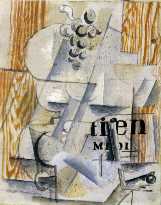 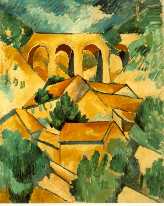 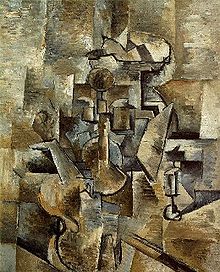 Georges Braque 
The Fruitdish
1912.
Georges Braque
Viaduct at L'Estaque
1908.
Georges Braque
Violin and candlestick
1910.
A kubista festők élvonalába tartoznak Fernand Léger  és   Juan Gris is.
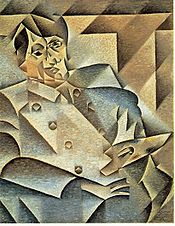 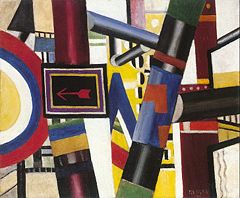 Fernand Léger
The Railway Crossing
1919.
Juan Gris
Portrait of Pablo Picasso
1912.
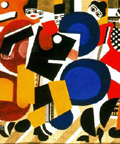 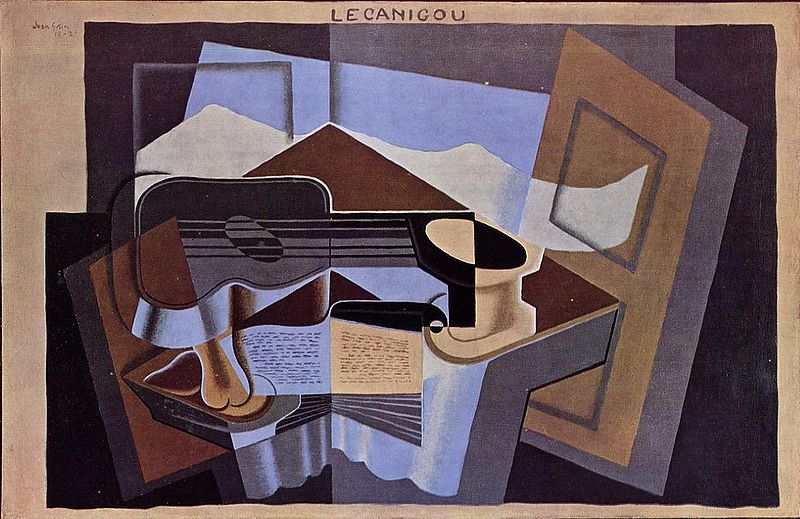 Fernand Léger
Skating Rink drawing of the curtain of scene
1921.
Juan Gris
Le Canigou
1921.
Következzen a négyszögek terüle!
Íme a tartalom:
A terület fogalma. A téglalap és a négyzet területe (ismétlés)
A paralelogramma és a rombusz területe
A trapéz területe
A merőleges átlójú négyszögek területe
Összegzés – minden képlet egy helyen
(Kattints a kívánt címre...)
A téglalap területe
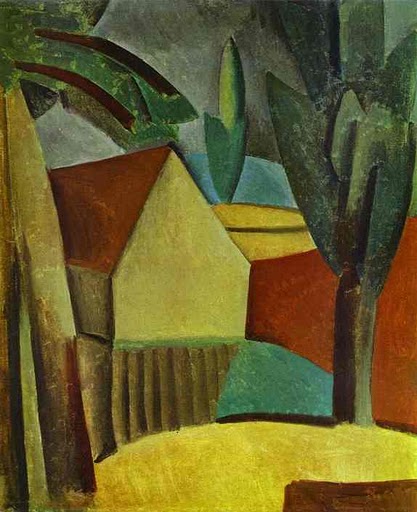 Pablo Picasso
House in a Garden
1908.
Vissza a tartalomhoz
Ismételjük át, mi a különbség a kerület és a terület között!
Mi az alakzat kerülete, és mi az alakzat területe?
A kerület az alakzatot határoló vonal hossza.
A terület pedig megmutatja, hogy az alakzat 
mekkora helyet foglal el a síkból.
Pl.
A kerület az alakzatot 
határoló vonal hossza...
a terület pedig minden,
 ami ki van színezve.
1 cm
1 cm
km, m, dm, cm, mm, ...
A hosszúság mértékegységei:
km2, m2, dm2, cm2, mm2...
A terület mértékegyságei:
Mekkora egy centiméter? Mutasd meg!
És egy négyzetcentiméter, cm2?
Négyzetcentiméter:
Becsüld meg az alakzat területét!
T = 12 cm2
2 cm
4 cm
1 cm
1 cm
3 cm
5 cm
b
a
Mekkora a téglalapok területe?
T = 4 ∙ 2 = 8 cm2
T = 5 ∙ 3 = 15 cm2
T = a ∙ b
EZ A TÉGLALAP TERÜLETÉNEK A KÉPLETE!
b
a
a
a
a – a téglalap hosszúsága
b – a téglalap szélessége
A két szomszédos oldal közötti szög derékszög!
A terület képlete:
	T = a · b
A négyzet olyan téglalap,
melynek oldalai egyformák.
A négyzet területe:
	T = a · a
A téglalapra és a négyzetre érvényes, hogy:
T = hosszúság ∙ szélesség
n
x
d
n
4
y
y
a
n
c
x
k
d1
n
f1
x
c
s
g
a
b
e1
r
b
a
x
y
Nézzük, megértettétek-e?
T =
c ∙ d
T =
x ∙ y
T =
4 ∙  a
T =
n ∙ n
n
T =
g ∙ n
T =
(a+b) ∙ c
T =
e1 ∙ f1
T =
r ∙ (s+k)
T =
(x+y) ∙ (a+b)
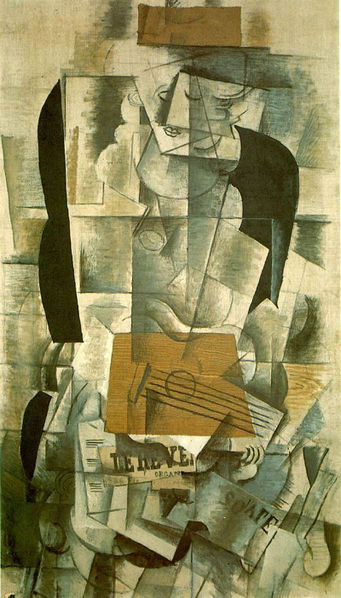 A paralelogramma területe
Georges Braque 
Woman with a Guitar
1913.
Vissza a tartalomhoz
Nézzük az a oldalt.
A hozzá tartozó magasság ha .
A magasság és az oldal által bezárt szög derékszög!
Milyen alakzatot kapunk?
Mekkora a területe? (Vigyázz a jelölésekre!)
Mekkora az eredeti paralelogramma területe?
ha
Téglalapot!
a
T = ?
T = a · ha
b
b
a
Nézzük most a b oldalt.
A b oldalhoz tartozó magasság hb.
A magasság és az oldal által bezárt szög derékszög!
Milyen alakzatot kapunk?
Mekkora a területe? (Vigyázz a jelölésekre!)
hb
b
Téglalapot!
a
Mekkora az eredeti paralelogramma területe?
b
a
T = ?
T = b · hb
T = oldal ∙ hozzá tartozó magasság
A paralelogramma
ha
b
hb
a
a·ha
b·hb
T =
vagy
T =
Általánosíthatunk:
A paralelogramma
ha
b
hb
a
a·ha
b·hb
T =
vagy
T =
Ha ugyanannak a paralelogrammának
a területét számítjuk ki, előbb az egyik, majd a másik képlet segítségével, mit gondolsz,
Egyformákat!!!
milyen eredményeket kapunk?
Tehát bármelyik képletet alkalmazzuk, ugyan azt az eredményt kapjuk!
Ellenőrizd ezt egy adott feladaton!
A paralelogramma
ha
b
hb
a
a·ha
b·hb
T =
vagy
T =
Főleg az első képletet használjuk, T=a∙ha .
Hiszen a második képlet is ugyan azt jelenti
(csak mások a jelölések).
A rombusz...
Meg tudnád-e határozni a rombusz területének a képletét?
A rombusz is paralelogramma, tehát érvényes, hogy...
ha
a
T =
a ∙ ha
a
b
a
a
a
Figyeld meg, és jegyezd meg:
Amikor valaminek a területet kell kiszámolni,
a merőleges szakaszok 
hosszának mértékszámait szorozzuk!
Pl. az előző esetekben:
téglalap
négyzet
paralelogramma
rombusz
ha
ha
b
hb
a
a
a
T =
a ∙ a
T =
a ∙ ha
T =
a ∙ ha
T =
a ∙ b
T =
b ∙ hb
A trapéz területe
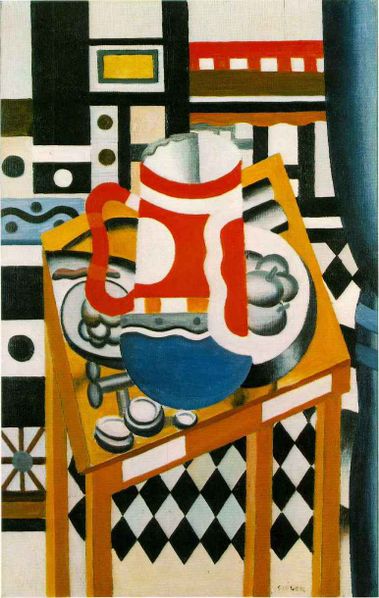 Fernand Léger
Still Life with a Beer Mug
1921.
Vissza a tartalomhoz
h
(a + b) · h
T =
2
Milyen alakzatot kaptunk?
Paralelogrammát!
Nézzük a trapéz alapjait, az a és 
a b oldalakat,
Ennek a paralelogrammának a területe:
	(ügyelj a jelölésekre)
  Tparal. = (a+b)·h
Mekkora az eredeti trapéz területe, ehhez a paralelogrammához viszonyítva?
Feleakkora!
Hogy szól a képlet?
valamint a h magasságot.
?
a
b
d
c
d
?
a
b
?
Mit tettünk?...
a+b
?
T = ?
h
__
2
h
T = (a+b)•
2
A képletet megkaphatjuk másképp is.
Vágjuk ketté a trapézt, a magasság felénél...
Milyen alakzatot kaptunk?
Mekkora ennek a paralelogrammának a területe? (Vigyázz a jelölésekre!)
Mekkora a trapéz területe?
Paralelogrammát!
b
h
d
c
T = ?
a
?
a + b
?
Mit tettünk?...
b
A trapéz
h
(a + b )·h
T = ( a + b )∙
T =
2
2
c
d
h
a
Két képletet kaptunk:
és
Ez két egyforma, vagy két különböző képlet?
Ez két egyforma képlet!  
Mindkettőnél összeadjuk az alapokat, szorozzuk a magassággal, és osztjuk 2-vel.
Tehát elég az egyiket megjegyezned.
b
A trapéz
(a + b)·h
T =
2
c
d
h
a
A téglalapnál és a paralelogrammánál láthattuk,
hogy a terület számításánál a merőleges szakaszok  mértékszámait szorozzuk.
Érvényes ez most is? Mivel szorozzuk a magasságot?
Az a és a b alapok összegével.
Milyen szöget zárnak be az alapok a magassággal?
Derékszöget!
Ebben az esetben is a merőleges szakaszok mértékszámait szorozzuk!
A merőleges átlójú négyszögek területe
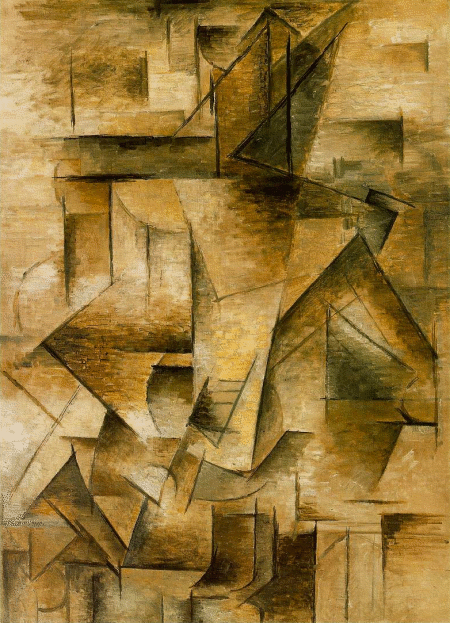 Pablo Picasso
 Guitar player
1910.
Vissza a tartalomhoz
d1 · d2
T=
2
d1
d1
d2
d2
d
c
d2
?
T = ?
a
b
d1
?
Ismét a merőleges szakaszok mértékszámait szoroztunk?
Nézzük az átlókat...
Milyen alakzatot kaptunk?
Téglalapot.
Mit tettünk?
Hogy szól ennek a téglalapnak a területe? 
(Ügyelj a jelölésekre!)
Igen, mert az átlók merőlegesek egymásra.
Dupláztuk a bal felső háromszöget, 
és megfordítottuk.
Ttéglalap = d1 ∙ d2
Mekkora az eredeti négyszög területe a 
kapott téglalap területéhez viszonyítva?
Mit tettünk?
Dupláztunk a többi háromszöget is.
Feleakkora.
Duplázódott-e az eredeti négyszög területe?
Igen.
Hogy szól az eredeti négyszög területének a képlete?
d1 · d2
T=
2
b
a
Nézzük melyik négyszögeknél alkalmazhatjuk még ezt a képletet!
téglalap
Merőlegesek-e egymásra a téglalap átlói?
Nem!
Akkor a téglalpra nem alkalmazhatjuk ezt a képletet!
d1 · d2
T=
2
a
a
d · d
2
Nézzük melyik négyszögeknél alkalmazhatjuk még ezt a képletet!
négyzet
Merőlegesek-e a négyzet átlói egymásra?
d
d
Igen!
Alkalmazhatjuk-e a négyzetre ezt a képletet?
T=
Alkalmazhatjuk!
Hogyan jelöljük a négyzet átlóit?
(Egyenlők?)
Hogy szól a képlet?
d1 · d2
T=
2
a
a
d · d
2
képlettel számolunk.
d · d
2
Nézzük melyik négyszögeknél alkalmazhatjuk még ezt a képletet!
négyzet
Melyik képletet tanultuk meg először a négyzet területének kiszámítására?
d
d
T = a·a
T=
Melyiket alkalmazzuk a feladatok megoldásakor?
Attól függ, mi van megadva.

Ha adott az a, akkor a  T=
a·a képlettel számolunk,
Ha adott a d, akkor a T=
d1 · d2
T=
2
a
a
d · d
2
Nézzük melyik négyszögeknél alkalmazhatjuk még ezt a képletet!
négyzet
Melyik képletet tanultuk meg először a négyzet területére?
d
d
T = a·a
T=
És ha adott az a is és a d is?
Akkor mindegy melyik képlettel számolunk -

a végeredmény ugyan az lesz!
Ellenőrizd ezt egy adott feladatban!
d1 · d2
T=
2
b
a
Nézzük melyik négyszögeknél alkalmazhatjuk még ezt a képletet!
paralelogramma
Merőlegesek-e egymásra a paralelogramma átlói?
Nem!
Alkalmazhatjuk-e a fenti képletet a paralelogramma területének kiszámítására?
Nem!
d1 · d2
T=
2
d1 · d2
2
a
a
Nézzük melyik négyszögeknél alkalmazhatjuk még ezt a képletet!
rombusz
Merőlegesek-e egymásra a rombusz átlói?
d1
d2
Igen!
Alkalmazhatjuk-e a fenti képletet a rombusz területének kiszámításához?
T=
Alkalmazhatjuk!
Hogyan jelöljük az átlókat?
(Egyenlők?)
Hogy szól a képlet?
d1 · d2
T=
2
ha
d1 · d2
2
a
a
a
a
Nézzük melyik négyszögeknél alkalmazhatjuk még ezt a képletet!
rombusz
Melyik képletet tanultuk meg először a rombusz területének kiszámítására?
d1
d2
T  =
a ∙ ha
T=
Melyik képletet alkalmazzuk a feladatok megoldásakor?
Attól függ, mi van megadva...
És ha minden adatot tudunk?
Akkor mindegy – ugyan azt az eredményt kapjuk.
d1 · d2
T=
2
b
d
c
a
Nézzük melyik négyszögeknél alkalmazhatjuk még ezt a képletet!
trapéz
Merőlegesek-e egymásra a trapéz átlói?
Nem!
Alkalmazhatjuk-e a fenti képletet a trapéz területének kiszámítására?
Nem alkalmazhatjuk!
a
a
b
b
d1 · d2
2
Létezik még egy merőleges átlójú négyszög...
Deltoid
- olyan négyszög, melynek két-két szomszédos oldala egyenlő hosszú
Merőlegesek-e egymásra a deltoid átlói?
d1
d2
Igen!
Hogyan jelöljük az átlókat?
(Egyenlők?)
T =
Hogy szól a képlet?
Összegzés – minden képlet egy helyen
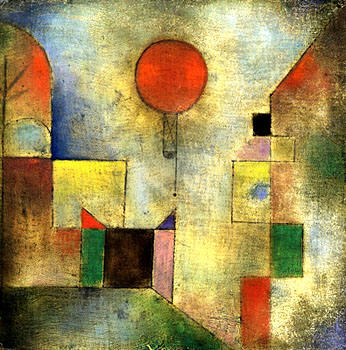 Paul Klee
Red Balloon
1922
Vissza a tartalomhoz
ha
b
a
a
b
a
a
a
d
c
b
a
a
b
b
d1 · d2
d1 · d2
d · d
2
2
2
ha
d1
d1
d2
d2
h
d
d
a
(a+b) · h
a
2
téglalap
négyzet
paralelogramma
a · ha
a · b
T  =
T  =
T  =
a · a
T  =
rombusz
deltoid
trapéz
a · ha
T  =
T =
T =
T =
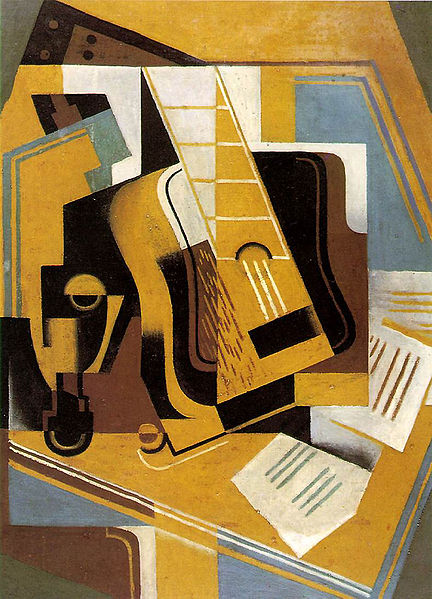 Juan Gris
Photograph of The Guitar
1918
VÉGE
Vissza a tartalomhoz
Autorice prezentacije:
Jelena Volarov
OŠ Đorđe Krstić        Beograd
Republika Srbija
jvolarov@gmail.com
Antonija Horvatek
OŠ Josipa Badalića    Graberje Ivanićko
Republika Hrvatska
http://www.antonija-horvatek.from.hr   
ahorvatek@yahoo.com
Izrada originala:
svibanj 2010.
Najtoplije zahvaljujem kolegici Jeleni Volarov na slanju početne varijante prezentacije, nakon čega smo krenule u zajedničku doradu...
Antonija Horvatek
Tilos ezen oktatási anyag átdolgozása, amennyiben nyilvános előadáson, vagy  más formában jelenítik meg.

Iskolai foglalkozás keretében tetszőleges módosításokat bátran végezhetnek rajta.
Antonija Horvatek
Horvátország
Matematika na dlanu
http://www.antonija-horvatek.from.hr/